Región Pampeana
Objetivos
Que :
Caractericen a partir del enfoque regional las distintas dimensiones de análisis de la región
 Analicen problemáticas específicas y contextuales de los circuitos productivos
La construcción social del espacio
Época colonial
Modelo agroexportador
Modelo sustitución importaciones
1975- actualidad : desplazamiento de la ganaderia, avance agricultura, paquetes tecnológicos, nuevos actores, políticas,  demandas de alimentos, transporte, concentración ( producción primaria e industria), entre otras
Condiciones  Naturales
Ecorregiones o ecosistemas
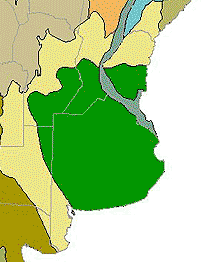 ESPINAL
PAMPAS
ESPINAL, nativas màs importantes
ALGARROBO, TALA, CHAÑAR
ÑANDUBAY
ALGARROBO 
ESPINILLO, TALA, ETC
CALDEN, ALGARROBOS CHAÑAR ETC
ESPINAL :en cuanto a relieve hay  LLANURAS,ONDULACIONES,SERRANIAS BAJAS. CLIMA CALIDO HUMEDO ( NORTE REGION) TEMPLADO Y SECO 
( OESTE Y SUR)
CONDICIONES NATURALES DE PRODUCCION
1 pampa ondulada, 
2 pampa subhúmeda central,  
3 pampa semiárida central,
4 pampa austral, 
5 pampa mesopotámica y 
6 pampa deprimida.
En azul: isohietas (en mm/año).
En verde:
Isotermas (en grados centígrados).
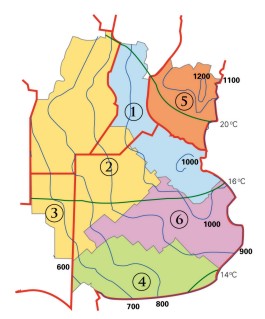 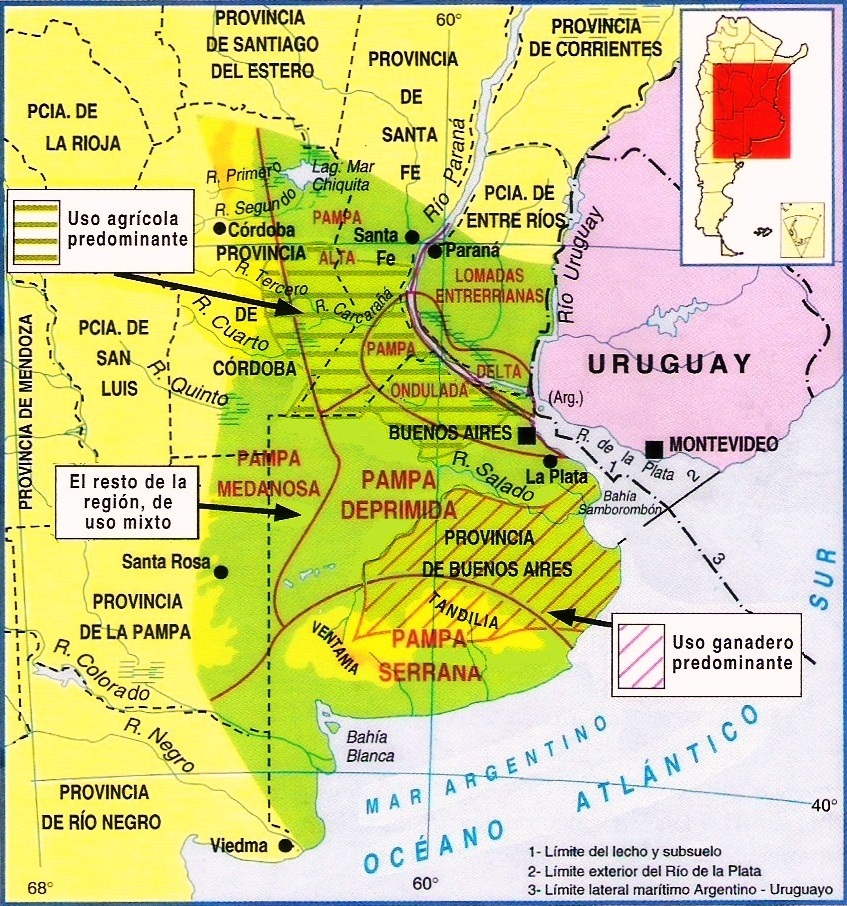 Aptitud de los suelos
Provincias productoras de cereales y oleaginosas
Distribución de la superficie sembrada en Argentina, agricultura
CAMPAÑA 2015/2016
CAMPAÑA 1988/89
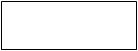 Fuente : Balance de nutrientes en los suelos agrícolas de la Argentina en la campaña 2015/16 Gustavo A. Cruzate1,* y Roberto R. Casas
[Speaker Notes: Fuente : Balance de nutrientes en los suelos agrícolas de la Argentina en la campaña 2015/16 Gustavo A. Cruzate1,* y Roberto R. Casas]
Estructura productiva
Circuitos productivos :
Ganadería
forestal
Leche
Aves
Cerdos
Agricultura : cereales y oleaginosas
Horticultura
Ganadería
La región concentra el mayor número de ganado bovino, porcino y equino y la mayor producción de carne y leche del país
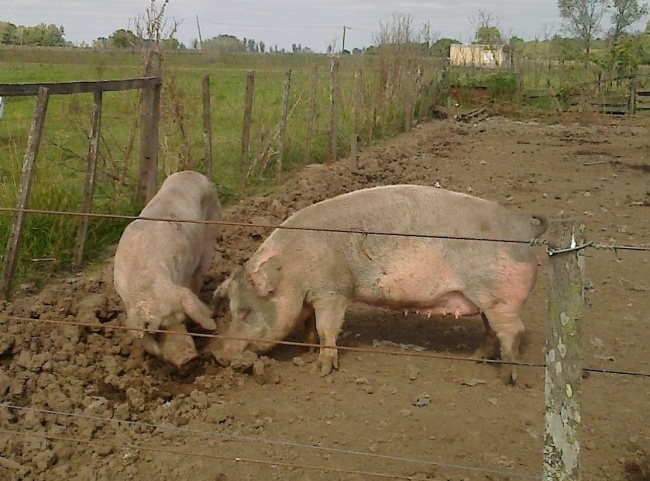 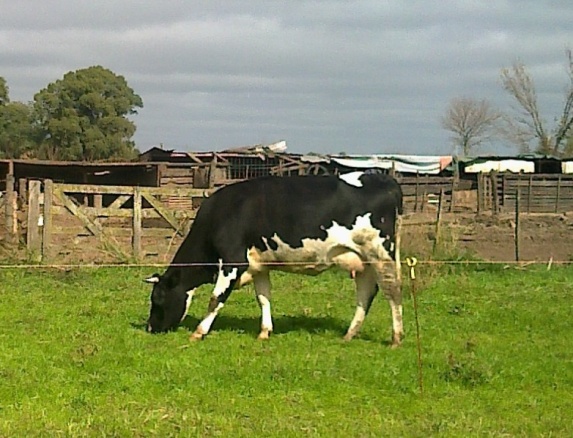 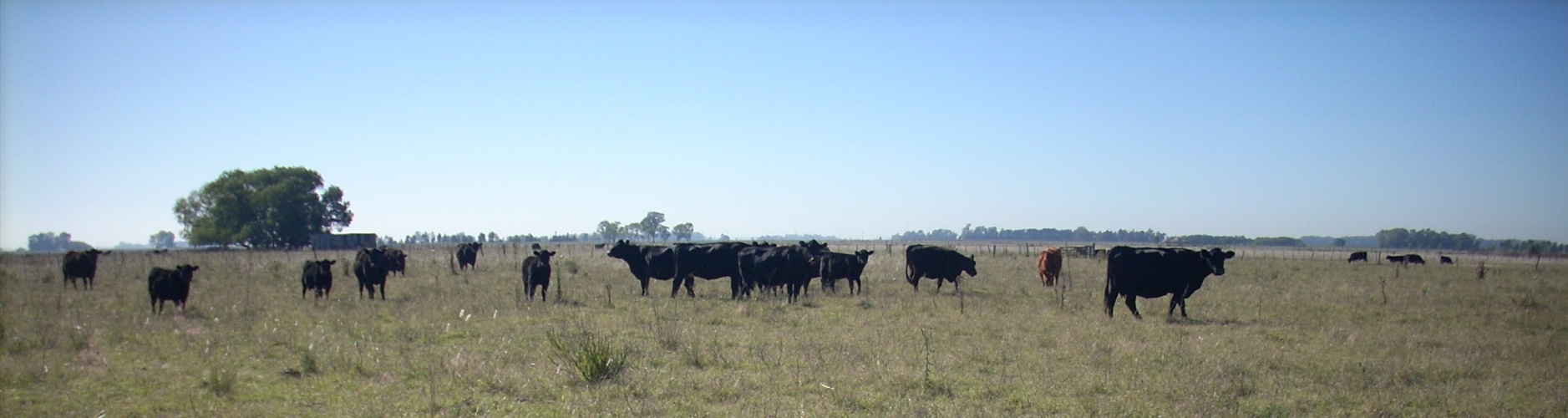 Cantidad de ganado Bovino
stock ganadero bovino a nivel departamental para marzo de 2016, según datos aportados por SENASA..
Mapa de Regiones Ganaderas
MARRON  Y VIOLETA : CRIA//AZUL : INVERNADA//GRIS:  MIXTOS
CIRCUITO DE CARNE
E T A P A S

G A N A D E R A S

1a
CABAÑAS
(Cría de Reproductores Puros)
T
ESTABLECIMIENTOS DE CRIA Y RECRIA
T
ESTABLECIMIENTOS DE  INVERNADA
(Engorde a Campo)
FEED – LOTS
(Engorde a Corral)
Consignatario
E T A P
FRIGORIFICOS
A
EXPORTADORES
HABILITACION NACIONAL
HABILITACION PROVINCIAL
MATADEROS COMUNALES
2a
Importadores/ Distribuidores
Servicios Alimenticios
MINORISTAS
SUPER/HIPERMERCADOS
CARNICERIAS
E T A P A
T
OC
3a
CONSUMIDOR ARGENTINO
CONSUMIDOR EXTRANJERO
OC
I
Servicio de Transporte
Insumos
Organismos de Control
T
Fuente : Silva ( 2004)
17
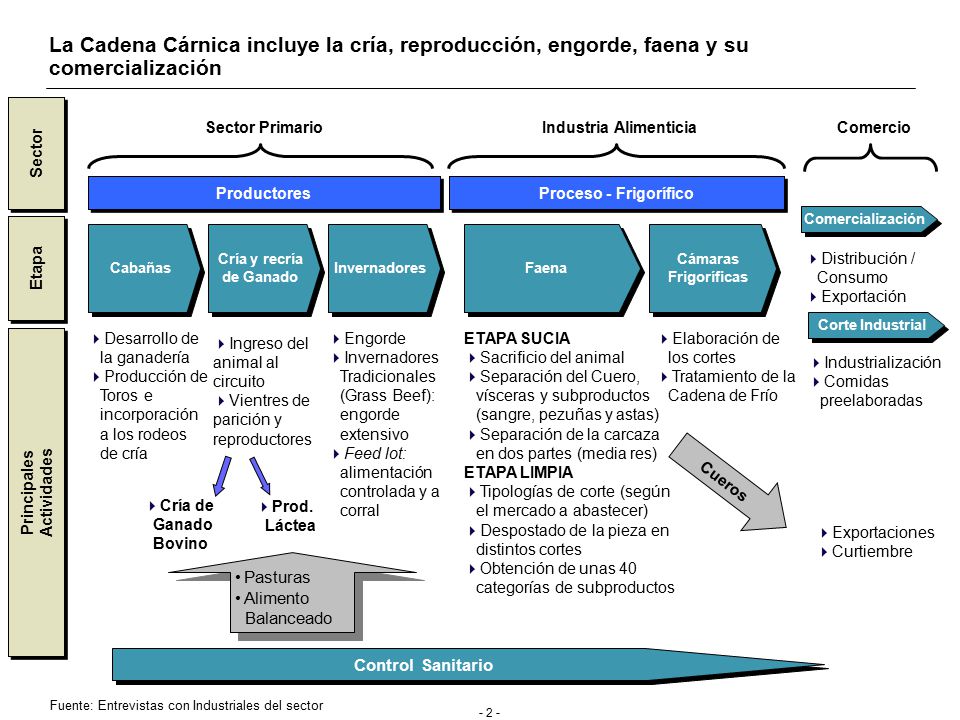 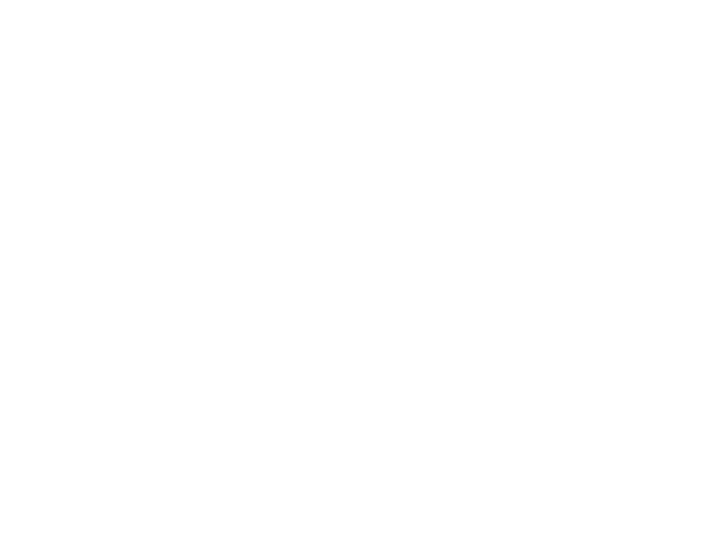 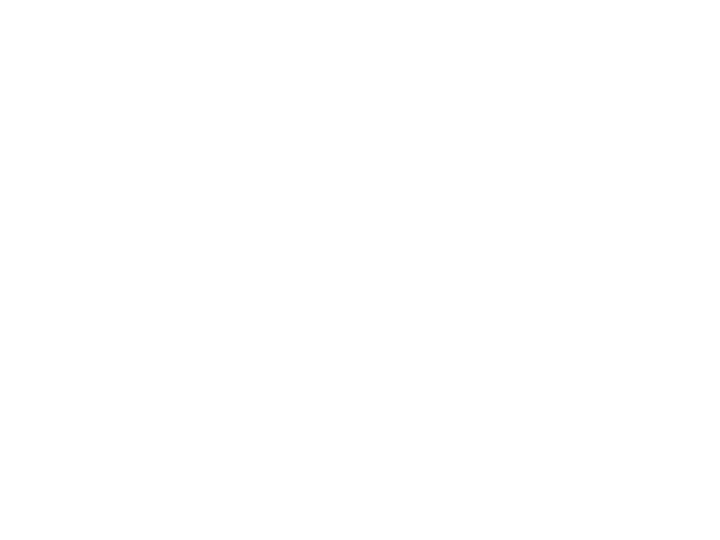 Plantaciones Forestales
CIRCUITO FORESTAL, Delta del Paraná
CIRCUITO DE LECHEDISTRIBUCIÓN DE TAMBOS
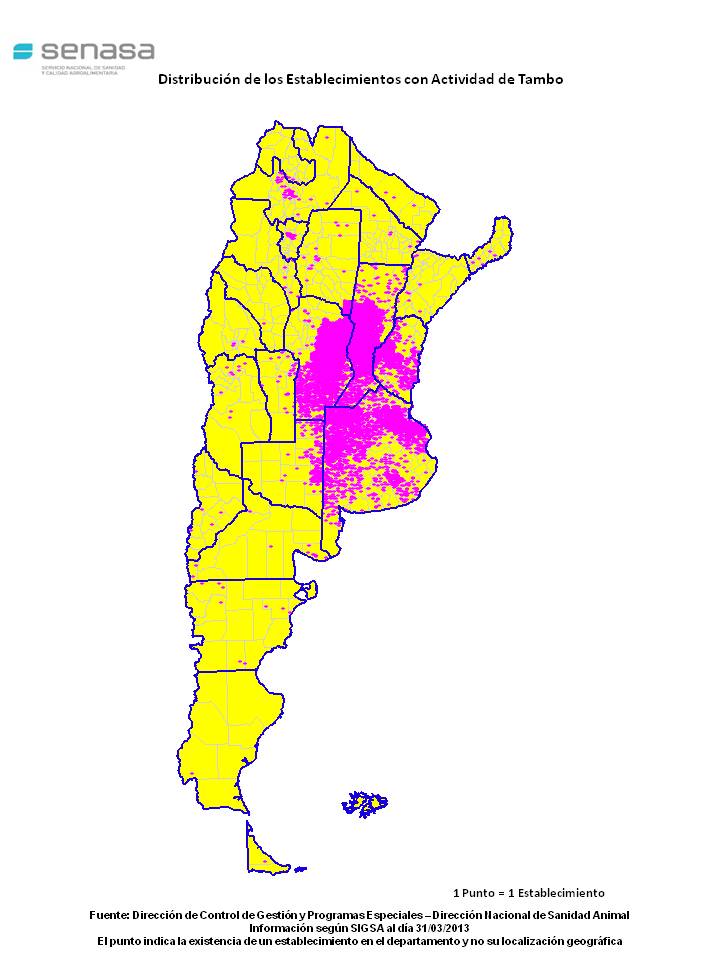 % Tambos : fuente observatorio de la cadena lactea
Cuencas Lecheras
Fuente : LA PRODUCCIÓN LECHERA DESDE LA PERIFERIA. Cano y otrosCuencas lecheras de ArgentinaFuente: adaptado de Ordoqui et. al. (s/f).
CIRCUITO PRODUCTIVO DE PRODUCTOS LÁCTEOS
Fuente : observatorio cadena láctea (OCLA) , mayo 2022- Cadena de valor 1 litro leche
MERCADO LÁCTEO: Fuente OCLA
Ganadería intensiva Circuito de Producción de Carne Aviar
El 90% de la producción se concentra en Buenos Aires y Entre Ríos. Luego sigue la Provincia de Santa Fe/Integraciòn vertical
Ganadería intensiva: Producción de Cerdos
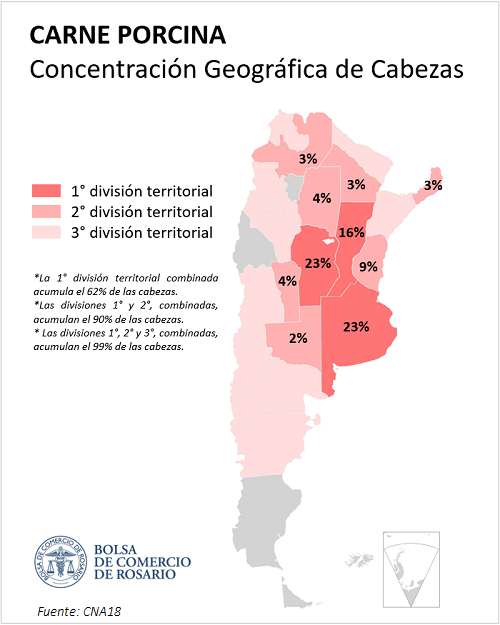 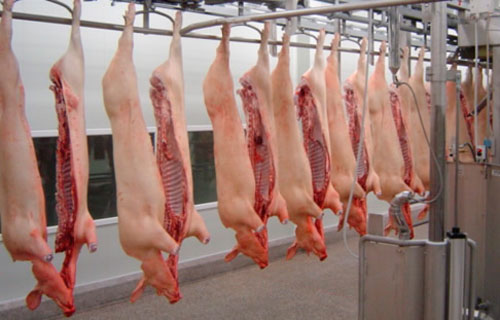 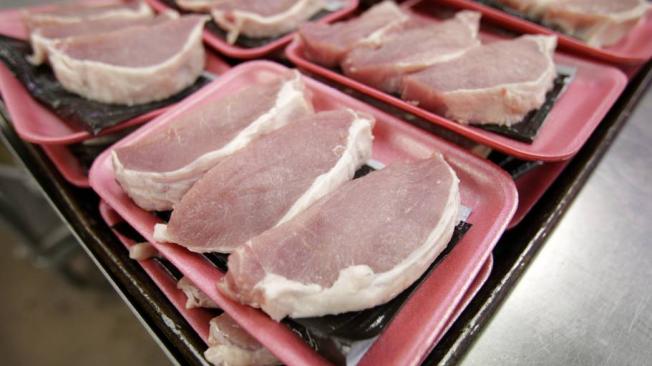 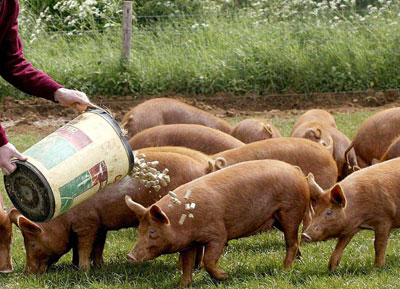 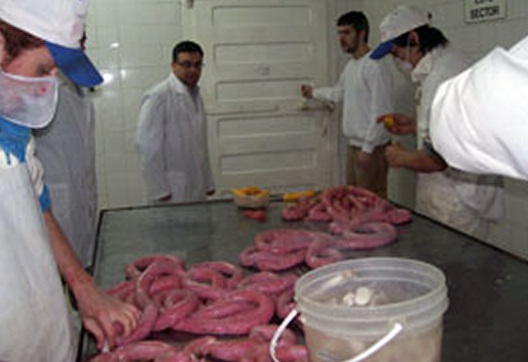 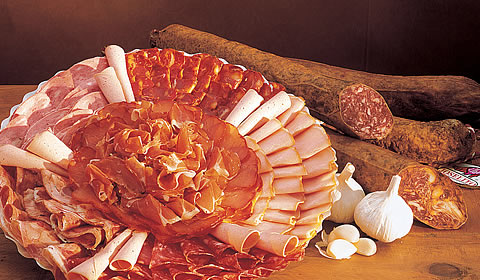 Circuitos relacionados con AGRICULTURA
Agricultura
Cambios años 90  : se paso de un  manejo convencional (con mayor uso de combustibles y mano de obra) a la siembra directa (con mayor uso de fertilizantes, labranza química y menor mano de obra),  por mejores precios relativos (agroquímicos vs combustibles).
 Mejoras en variedades(trigo) e híbridos ( maíz) -Semillas transgénicas ( OGM).
Circuito oleaginoso
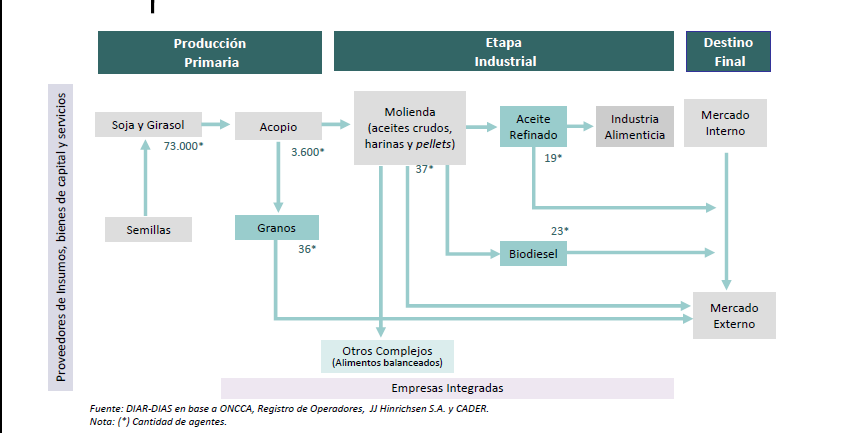 Exportaciones complejo soja
Pellets
harinas
Aceite
Circuito del maìz
Trigo
Circuito Hortícola
Producción primaria
La producción primaria, se desarrolla mediante tres modalidades productivas 
 a) cinturones verdes u hortícolas- (a campo e invernáculo)
 b) zonas hortícolas especializadas
 c) áreas de horticultura extensiva.


 En la región pampeana, se encuentran presentes las modalidades a) y c)
Comercialización Mayorista (mercado Concentrador)
Diferentes procesos de industrialización según la hortaliza
Canales de comercialización minorista
CONSUMO
Fuente : Ing. Agr.Msc Mario Bragachini (2013). vl
Algunos problemas de la Región
Desplazamiento de la ganadería
Impacto ambiental
LA TENDENCIA A LA MONOPRODUCCIÓN
Impacto social
AGRICULTURIZACIÓN
Utilización de paquetes  tecnológicos
Empresas trasnacionales proveedoras de insumos
NUEVOS SUJETOS
Síntesis: se abordaron las siguientes dimensiones
Condiciones naturales
Construccion social 
Zonas de producción
Principales circuitos
Problemáticas
ESTRUCTURA PRODUCTIVA